PERFORMANCE ANALYSIS OF AN A-DOUBLE IN ROUNDABOUTS USING NATURALISTIC DRIVING DATA
Erik Frisk
Abhijeet Behera
Sogol Kharrazi
Introduction
PERFORMANCE ANALYSIS OF AN A-DOUBLE IN ROUNDABOUTS USING NATURALISTIC DRIVING DATA
Data collected unobtrusively in real-traffic (uncontrolled environment)
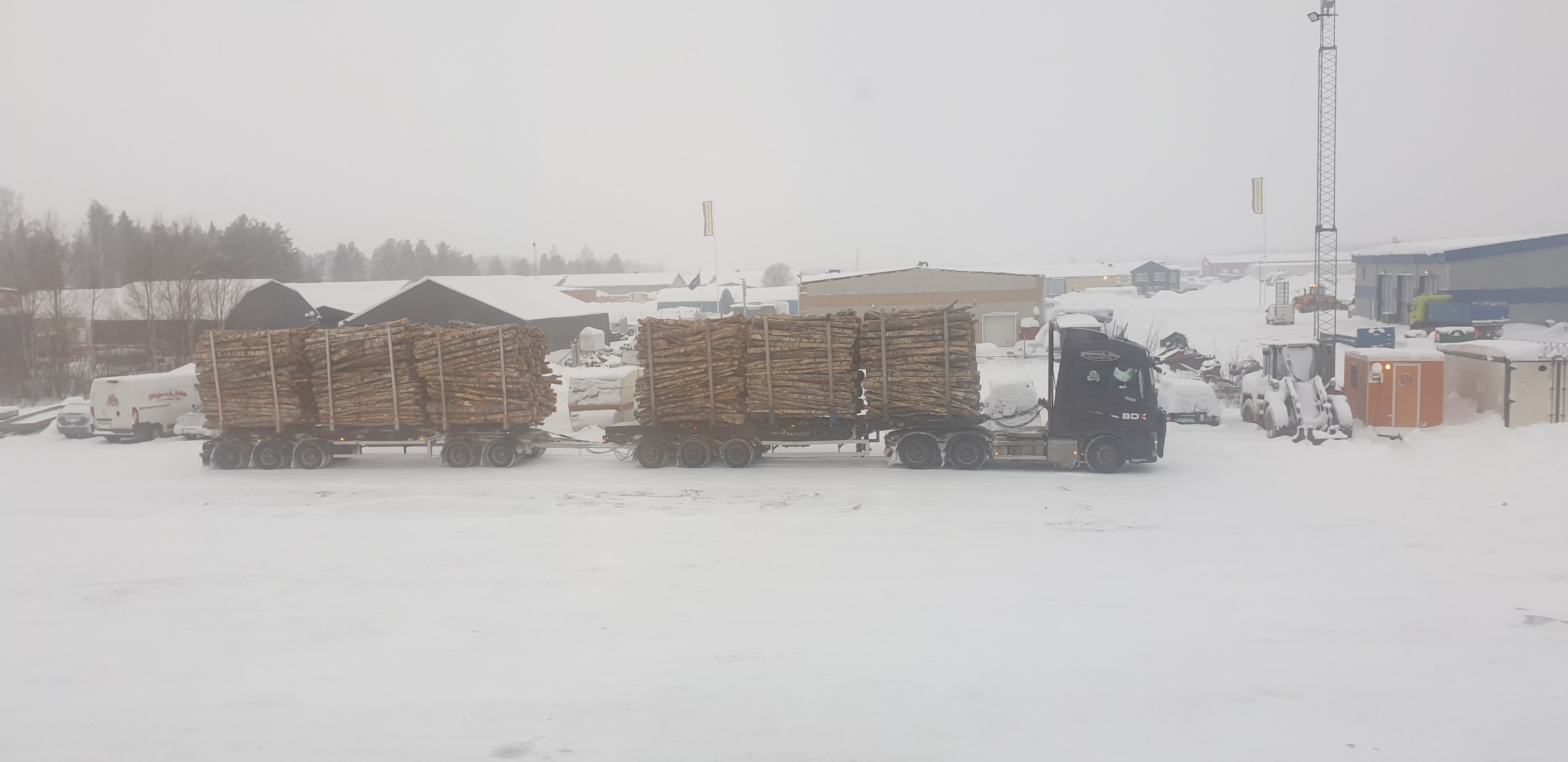 Performance-based standards (PBS)
Tracking 
Low-Speed Swept Path 
Tail Swing
32 m
Abhijeet Behera, Sogol Kharrazi, Erik Frisk
Motivation and Research Questions
2.7x
How much space (Tracking) do A-doubles occupy in the roundabouts?

How do drivers respond to roundabouts?
Test by Volvo Trucks [1]
Abhijeet Behera, Sogol Kharrazi, Erik Frisk
[1] https://www.youtube.com/watch?v=gYVnp9x6UCk
Research Objectives
Estimate the influence of the roundabout’s radius on the Low-Speed Swept Path (LSSP) and Tail Swing (TS). 

Analyze the steering and speed patterns of drivers of A-doubles in the roundabouts.

Evaluate the cognitive workload of the drivers of A-doubles in the roundabouts using Steering Reversal Rate (SRR).
Abhijeet Behera, Sogol Kharrazi, Erik Frisk
Data Collection
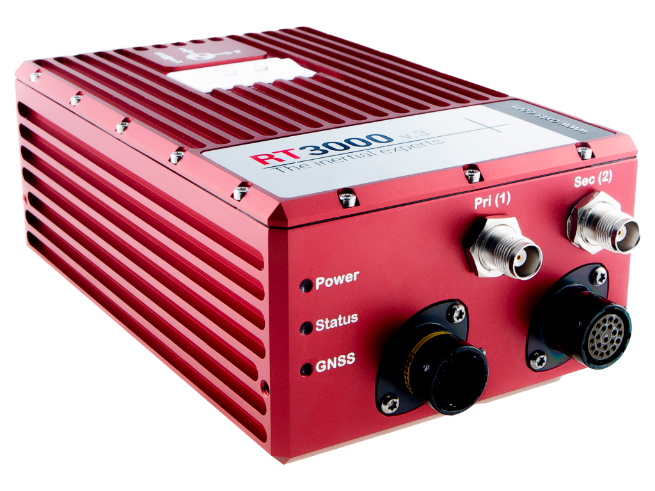 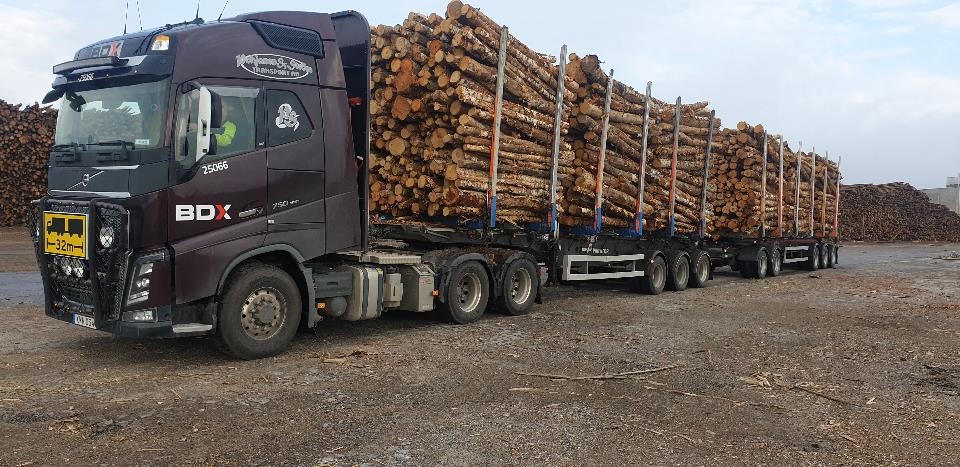 Piteå
40 km, 35 trips
OxTS RT3000
Differential GPS and IMU
Accuracy of 1 cm under clear sky
Positions, translational and angular velocities, and corresponding accelerations
Fixed in first and last units
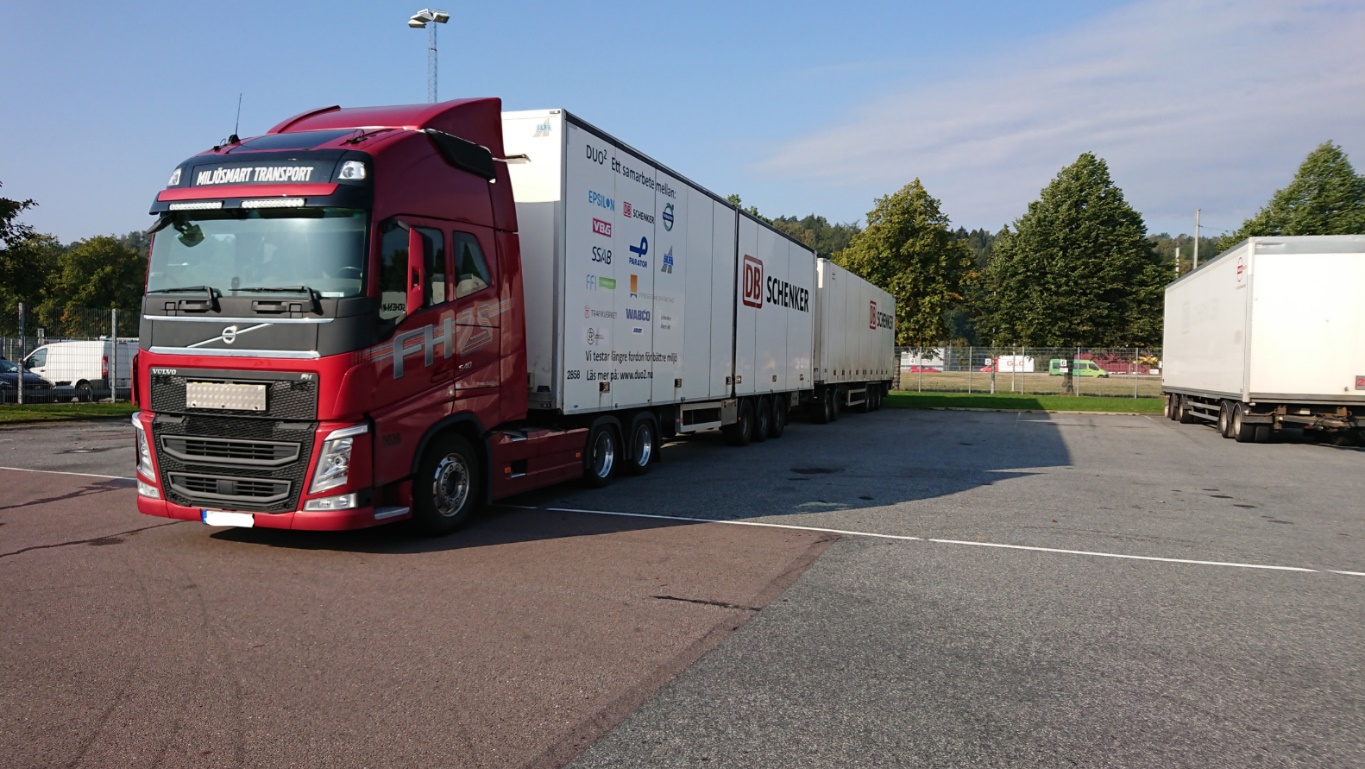 Gothenburg
540 km, 6 trips
Malmö
Abhijeet Behera, Sogol Kharrazi, Erik Frisk
Roundabout Categorization
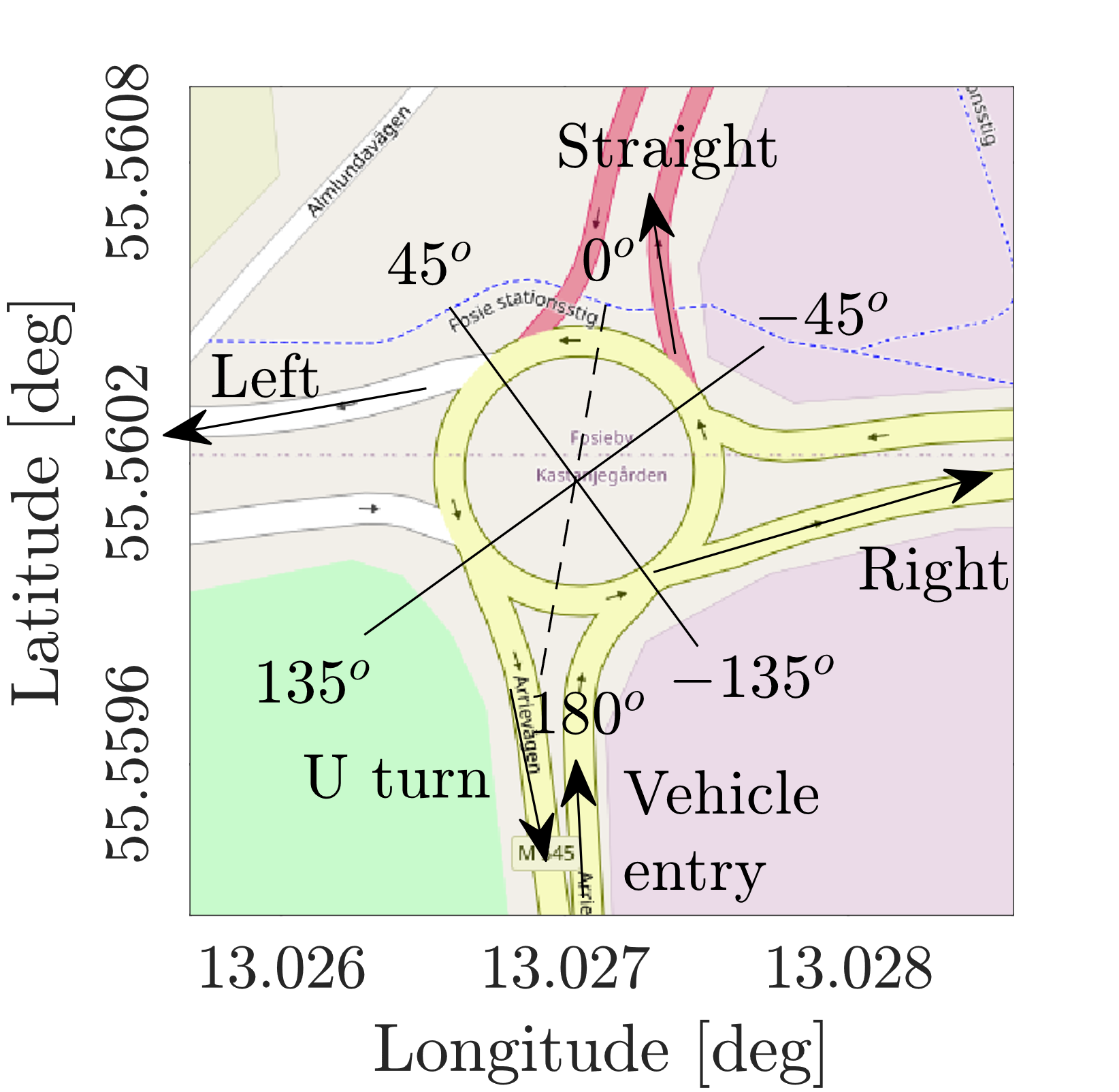 9 Roundabouts: 152 Crossings
Abhijeet Behera, Sogol Kharrazi, Erik Frisk
Steering Angle and Speed (1)
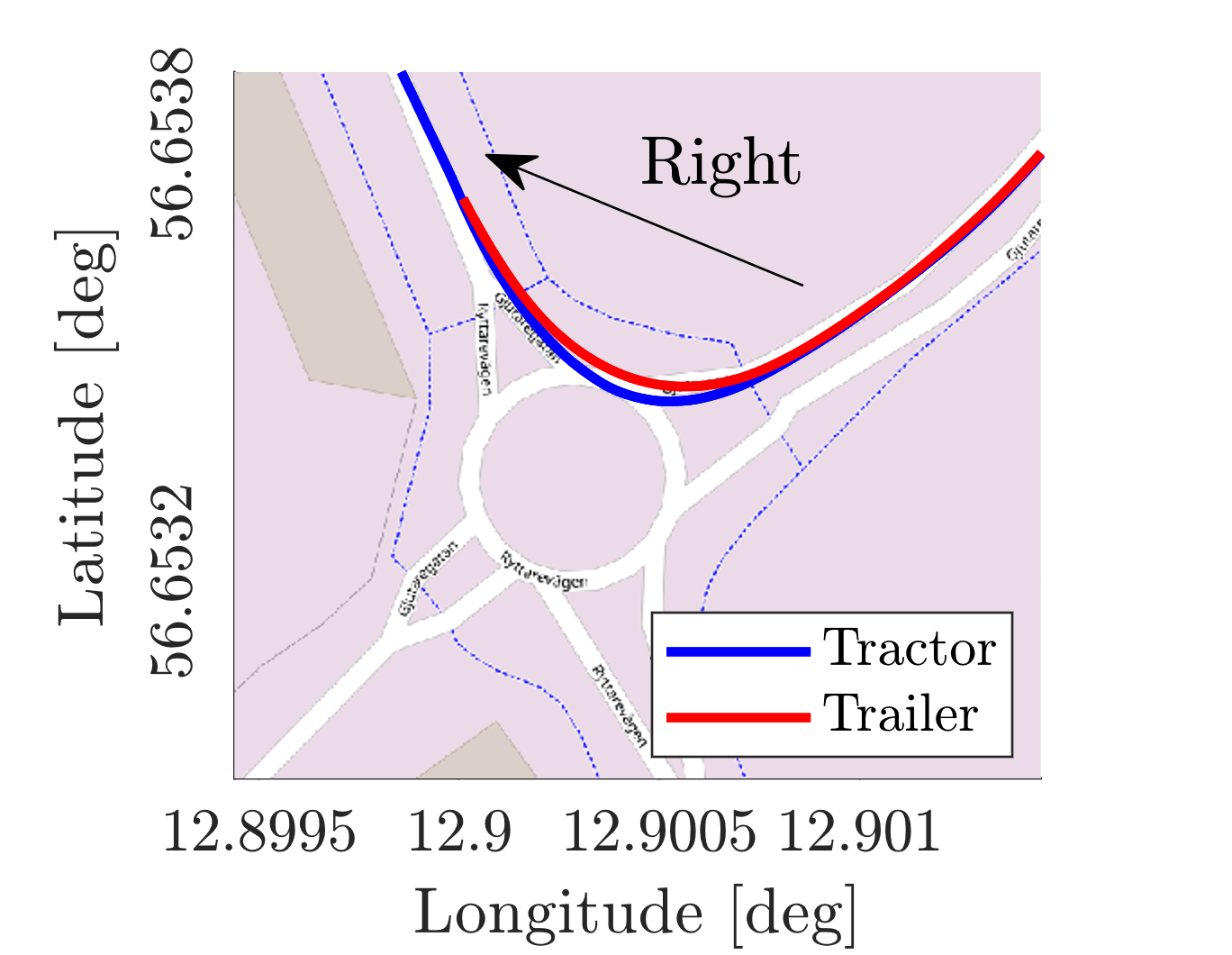 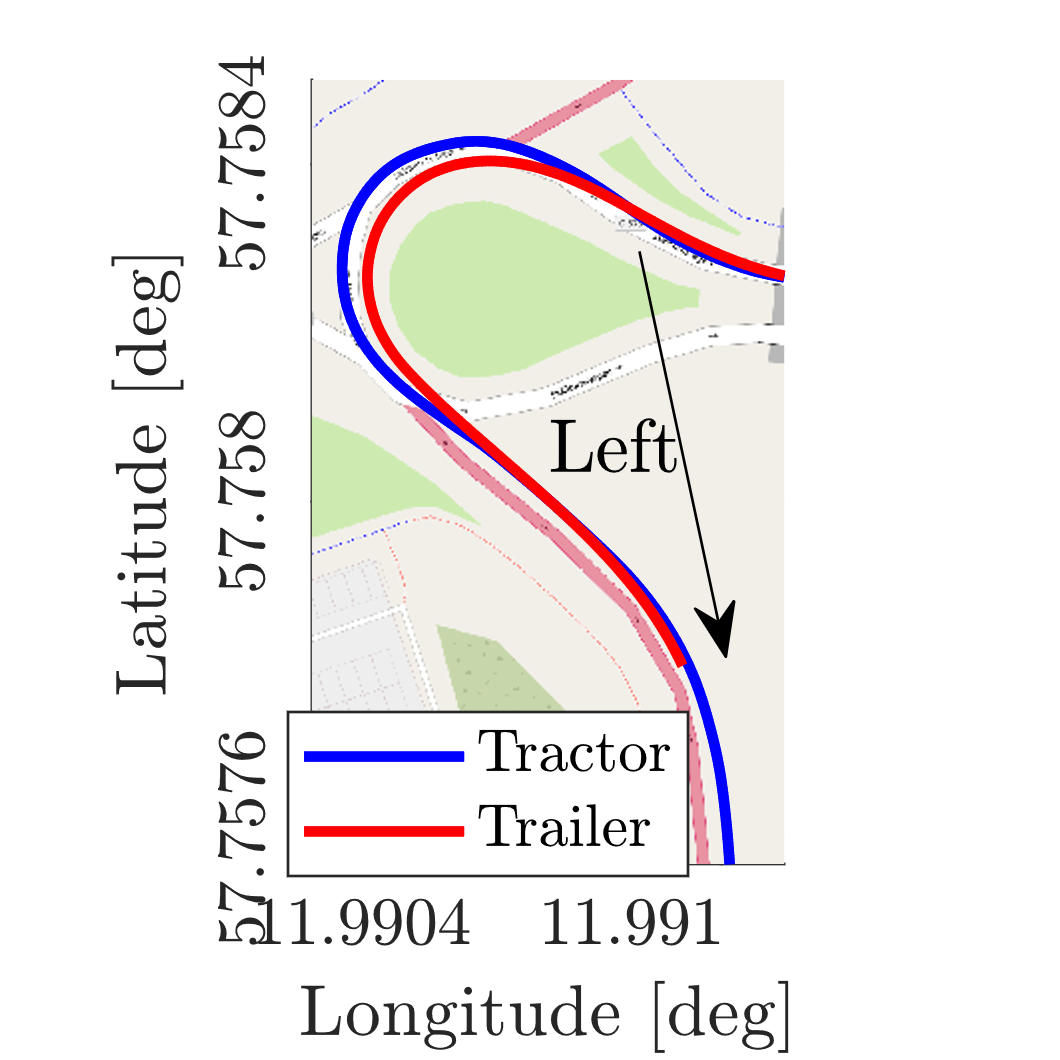 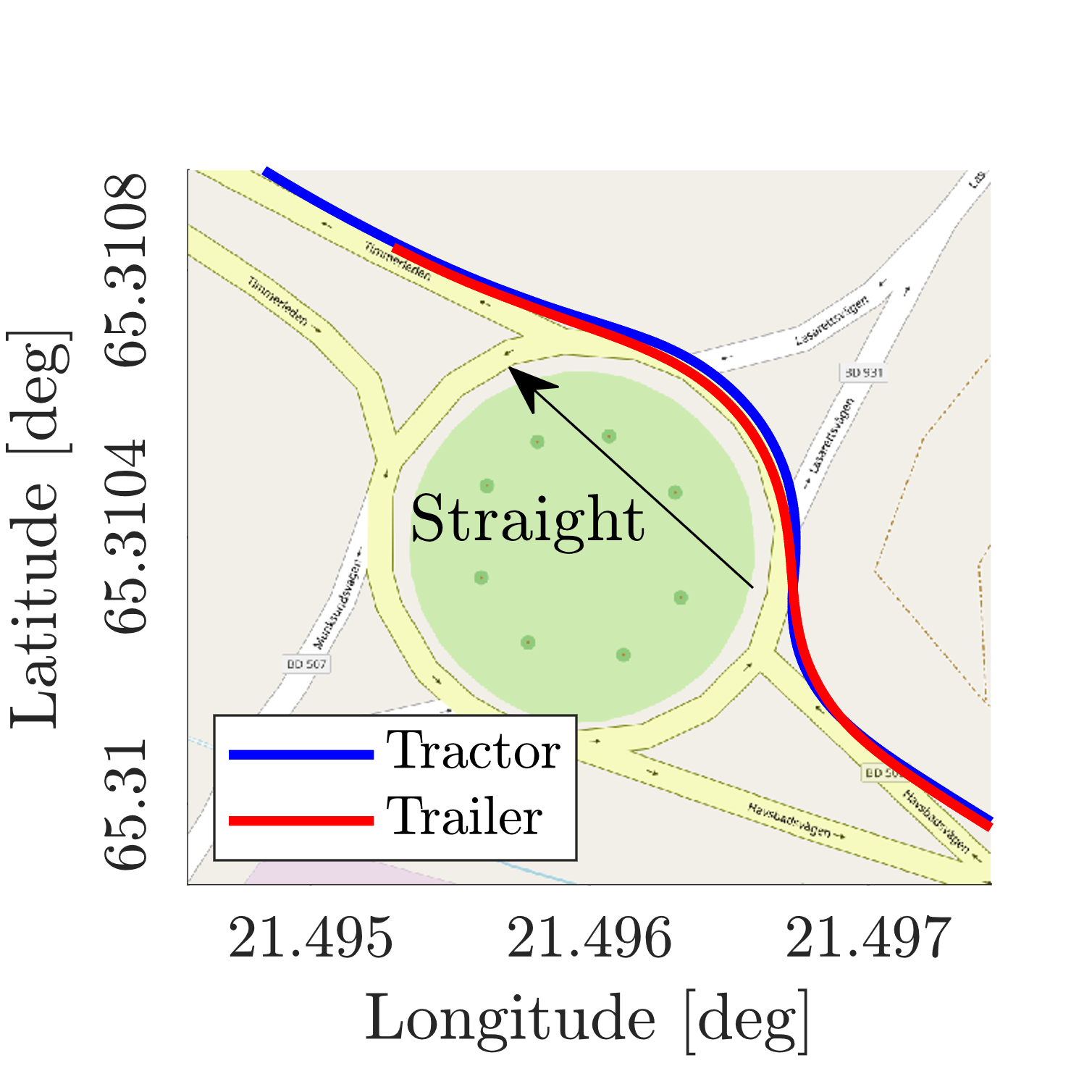 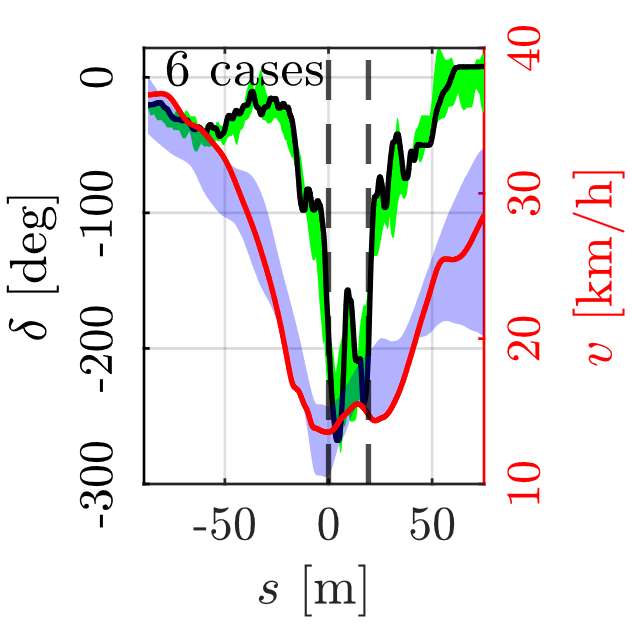 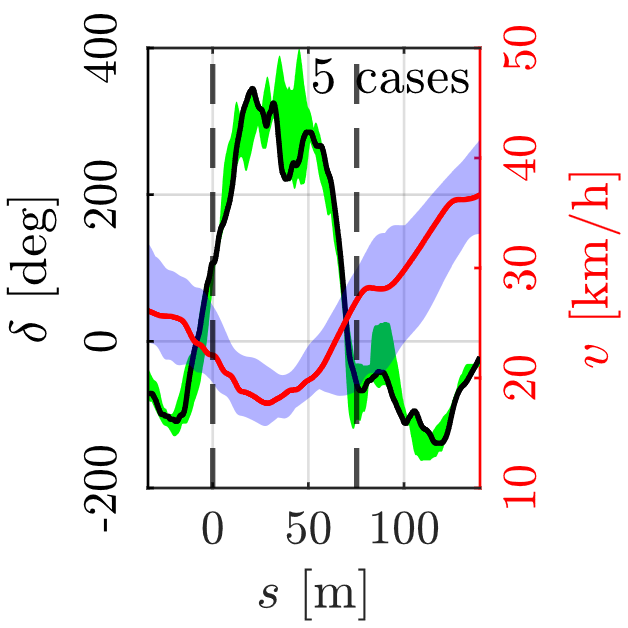 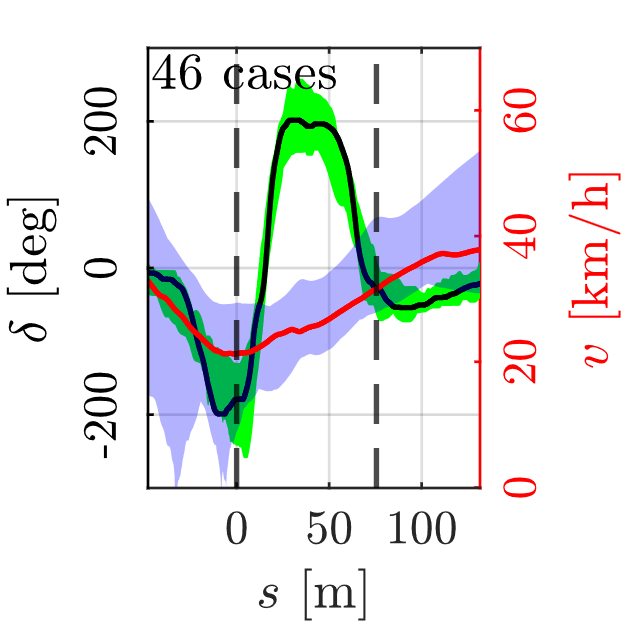 Ring
Ring
Ring
Abhijeet Behera, Sogol Kharrazi, Erik Frisk
Steering Angle and Speed (2)
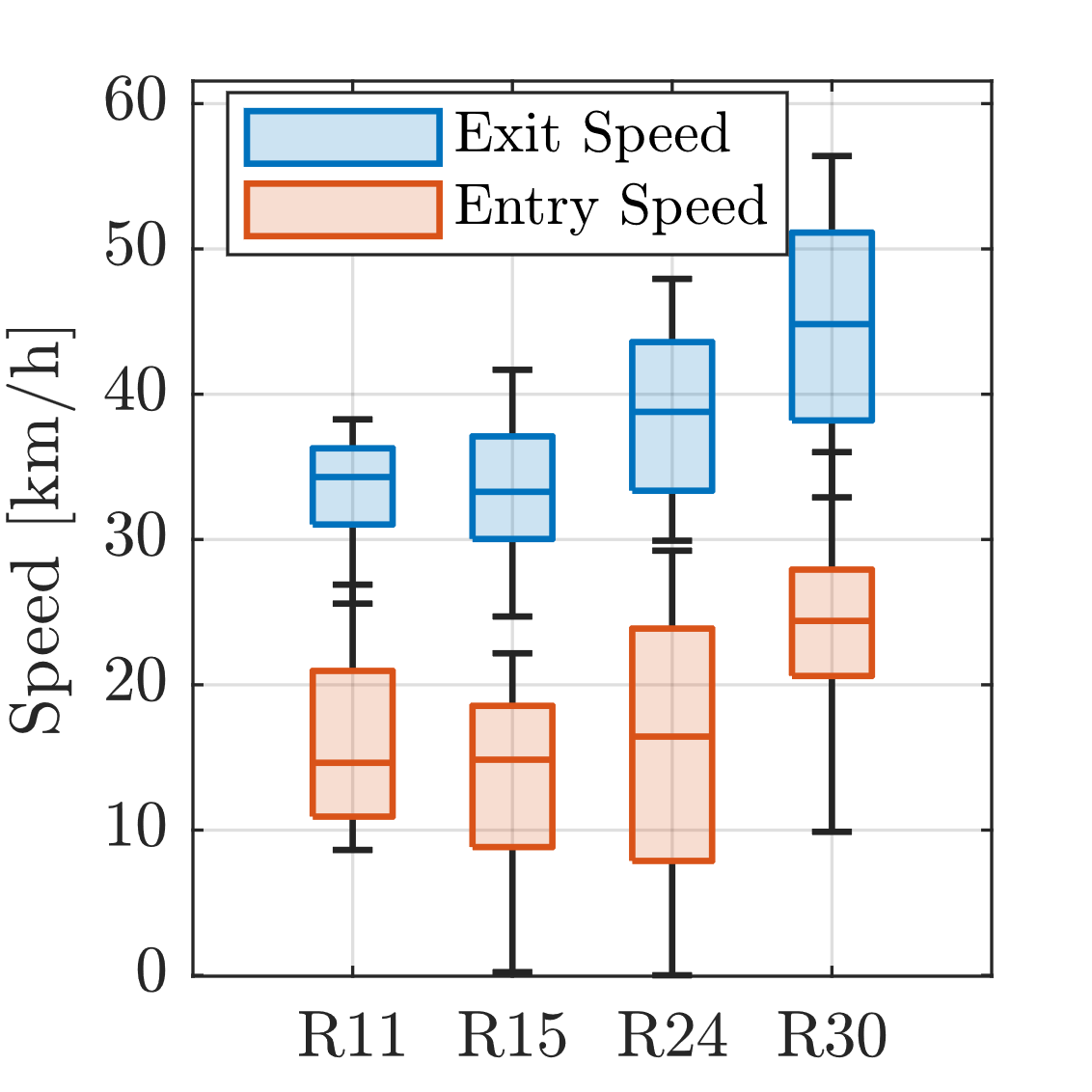 Exit speed is around 2 times the entry speed.

Entry and exit speeds increase with the radius of the roundabout.
Abhijeet Behera, Sogol Kharrazi, Erik Frisk
Workload: Steering Reversal Rate
Steering Reversal Rate (SRR) is the number, per minute, of steering wheel reversals larger than a certain minimum angular value [2].
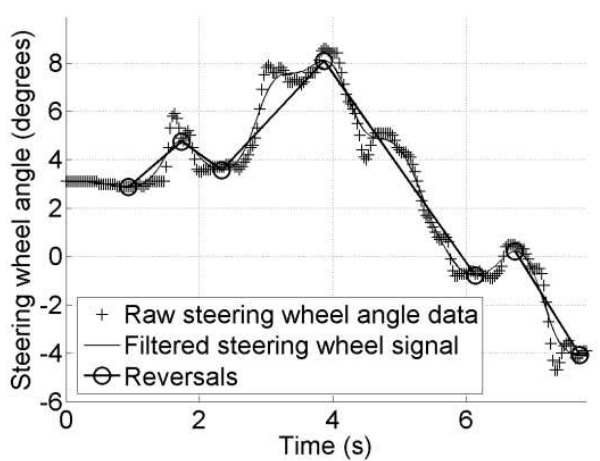 Abhijeet Behera, Sogol Kharrazi, Erik Frisk
[2] Markkula G, Engström J. A steering wheel reversal rate metric for assessing effects of visual and cognitive secondary task load. In Proceedings of the 13th ITS World Congress 2006. Leeds.
Workload: Steering Reversal Rate
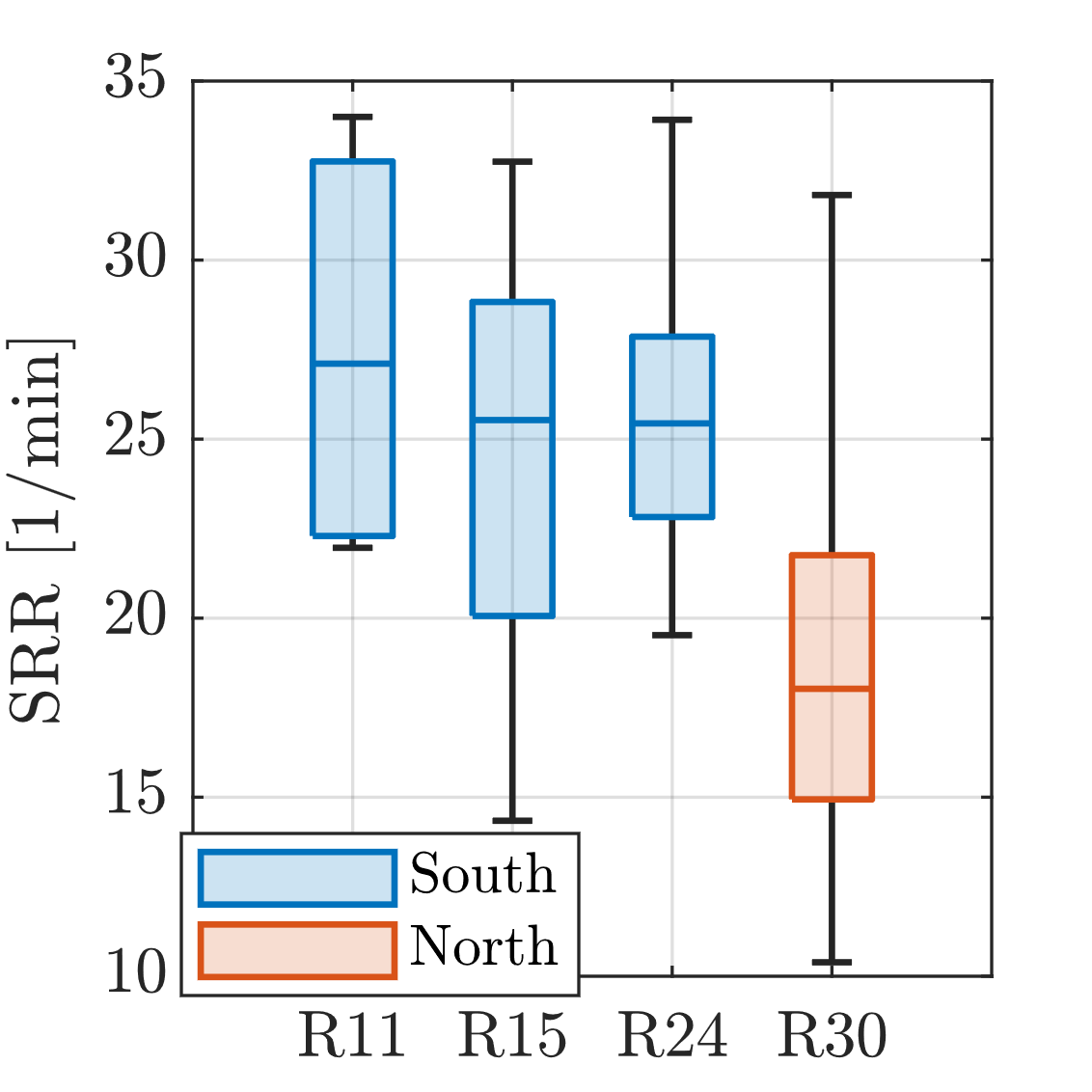 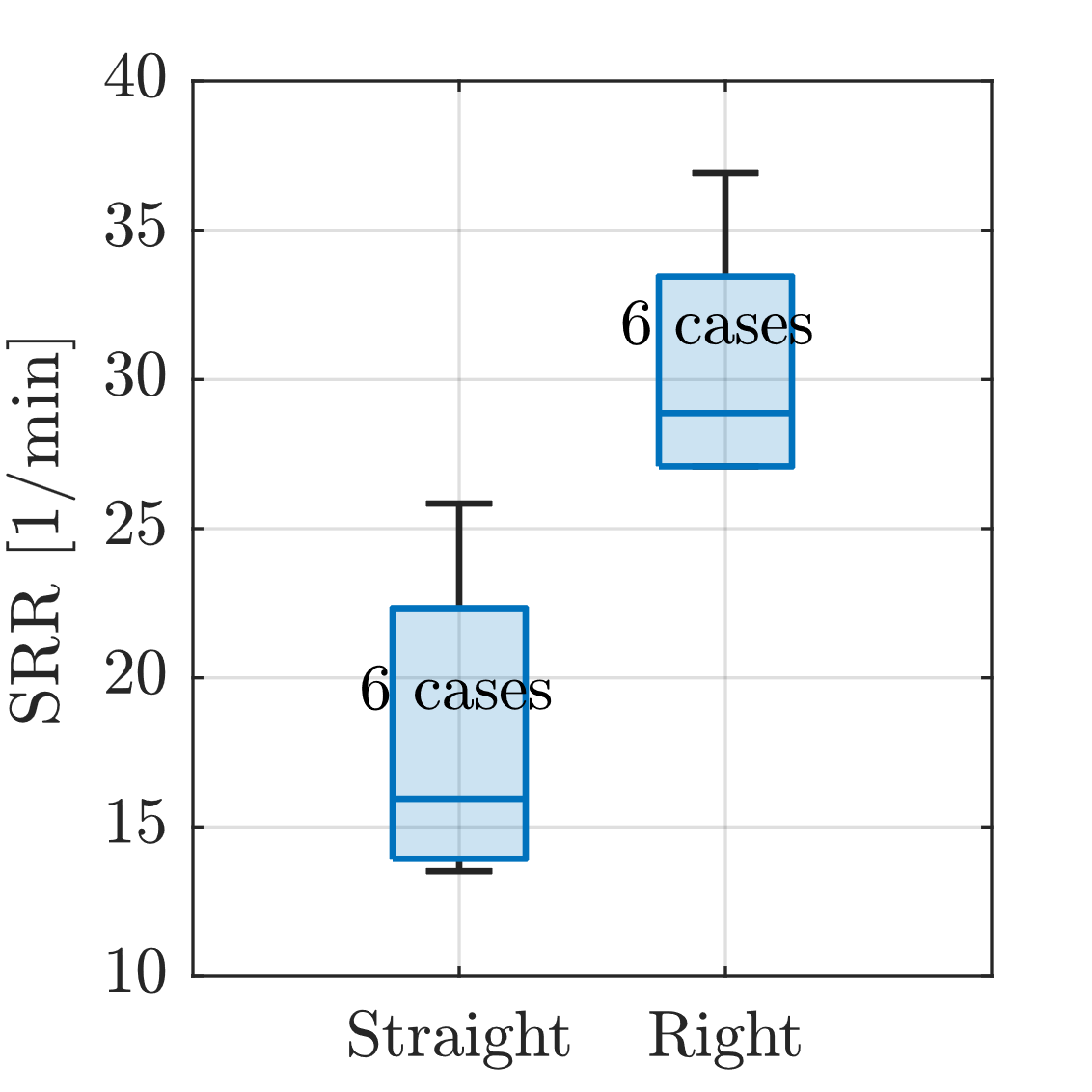 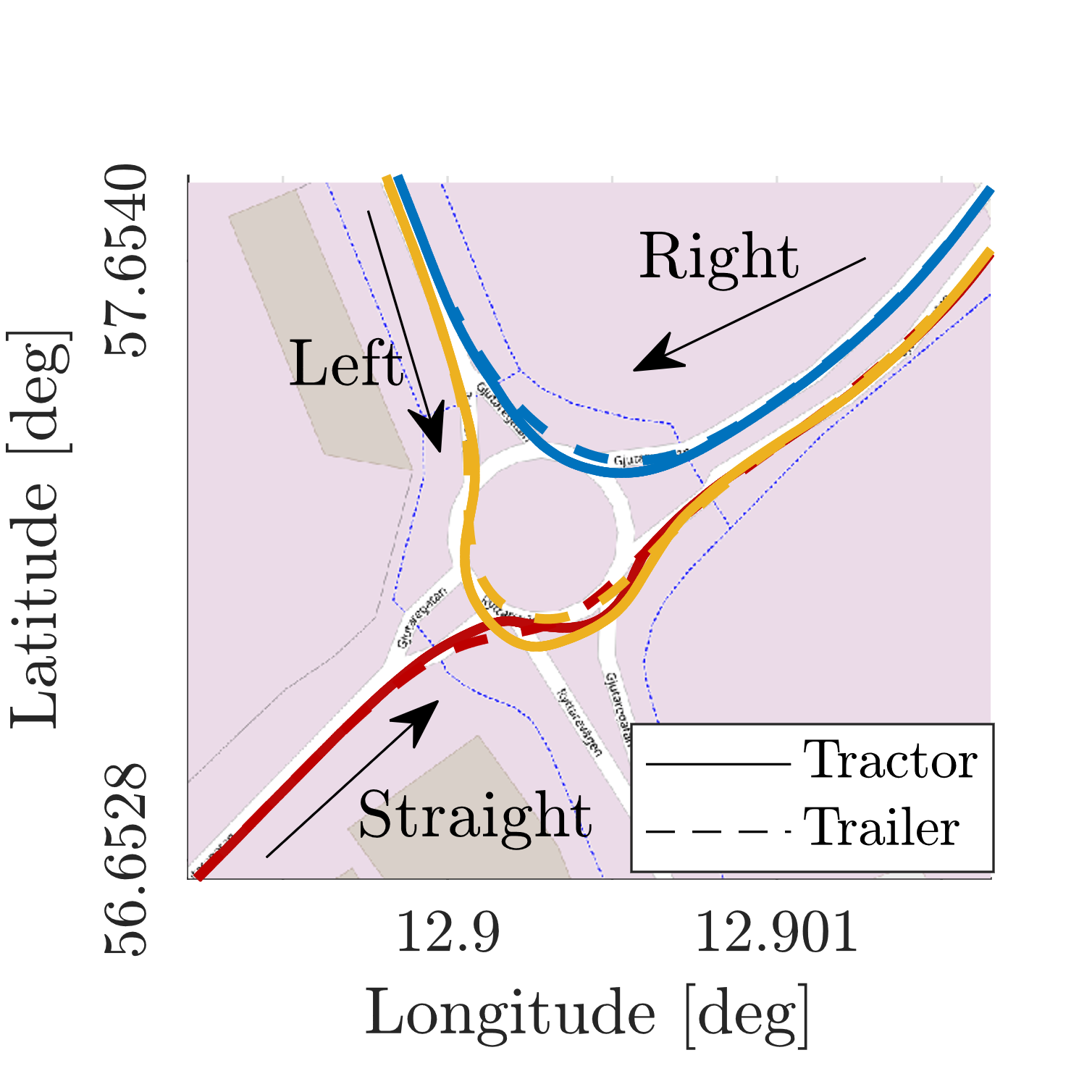 Cognitive workload decreases with the radius.
The right turns are more workload-intensive than straight crossings.
Abhijeet Behera, Sogol Kharrazi, Erik Frisk
Swept Path
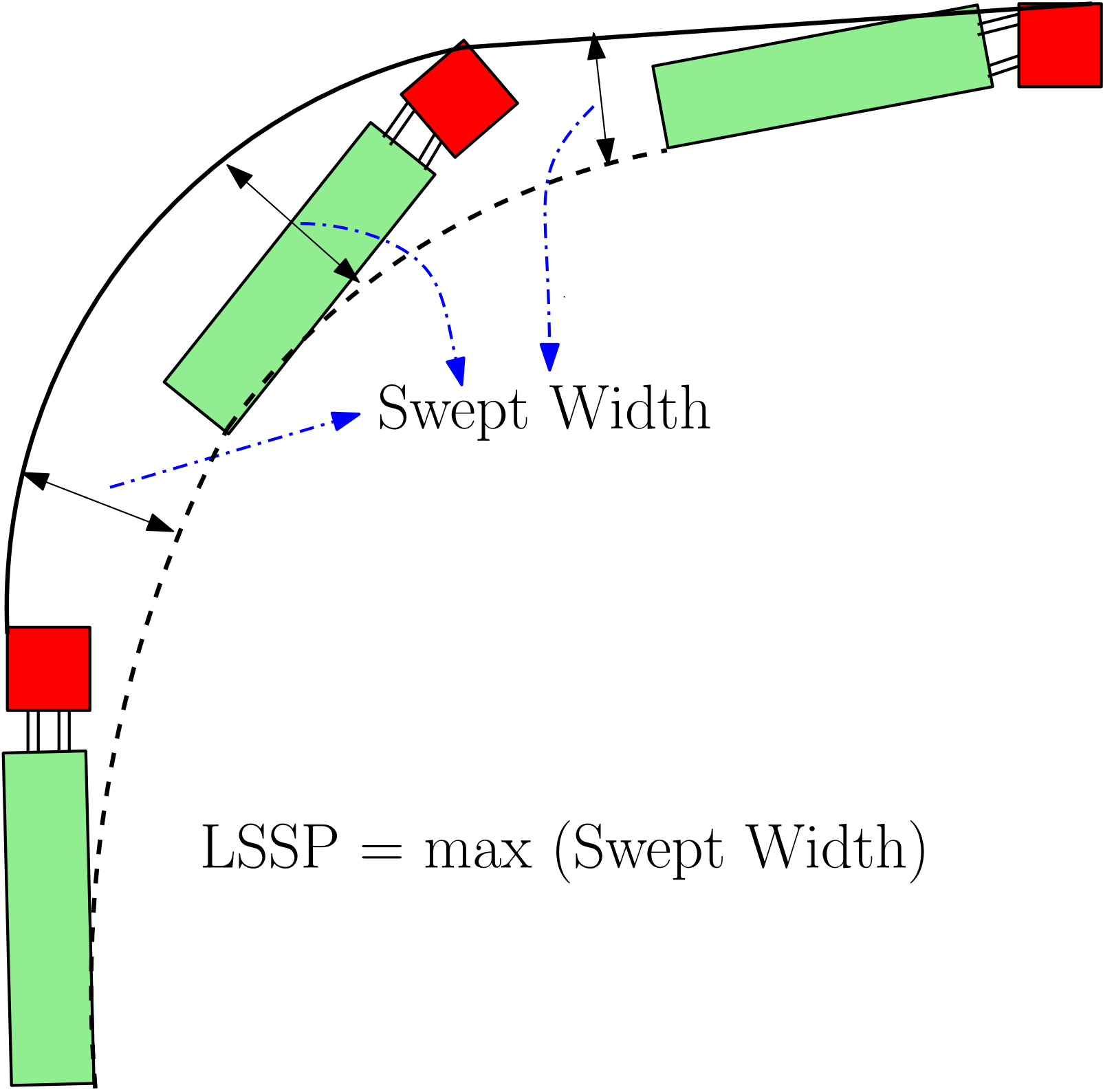 Low-Speed Swept Path (LSSP) is the maximum width of the swept path, i.e., the maximum road width swept out by the extremities of the vehicle as it moves along the path.
Abhijeet Behera, Sogol Kharrazi, Erik Frisk
Swept Width Variation
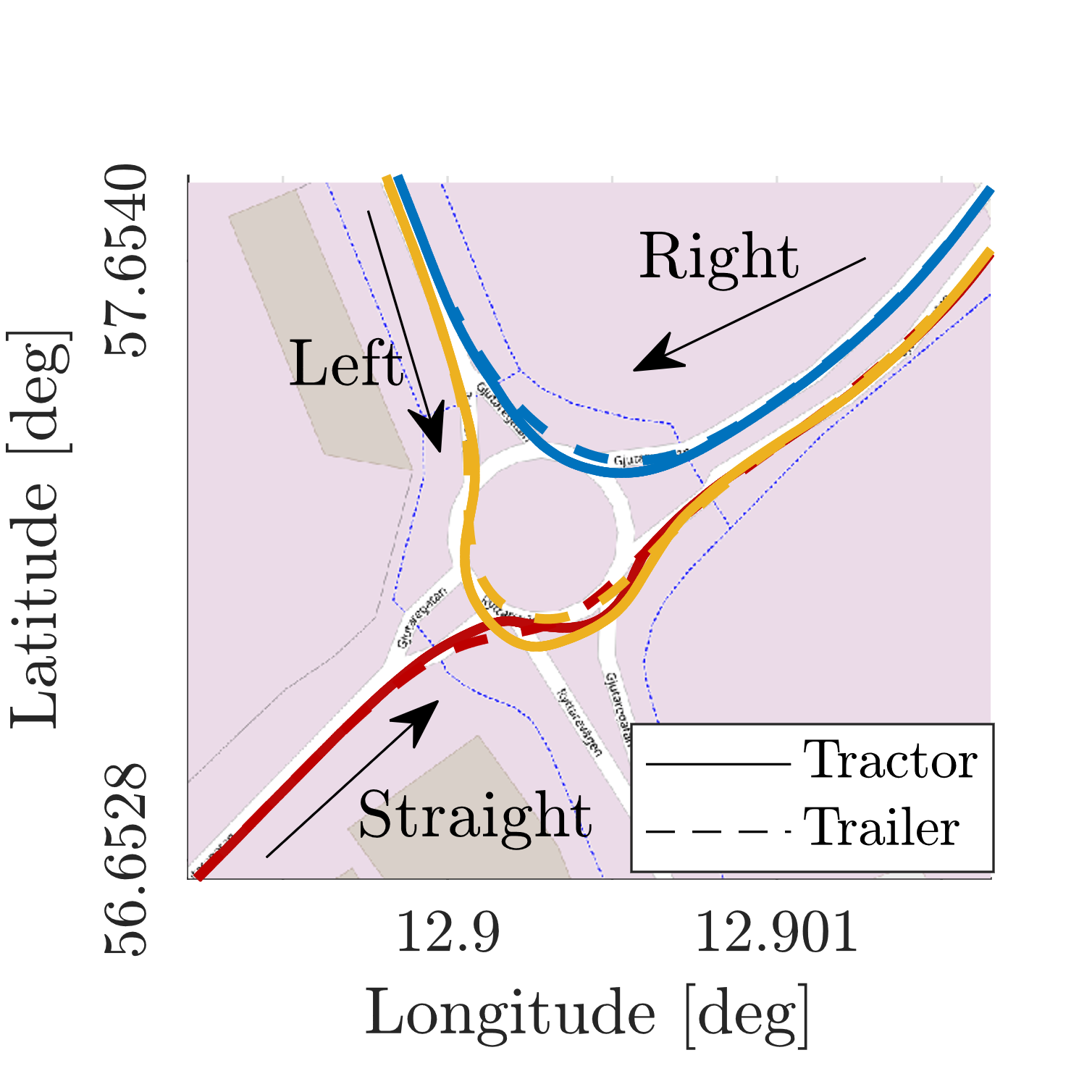 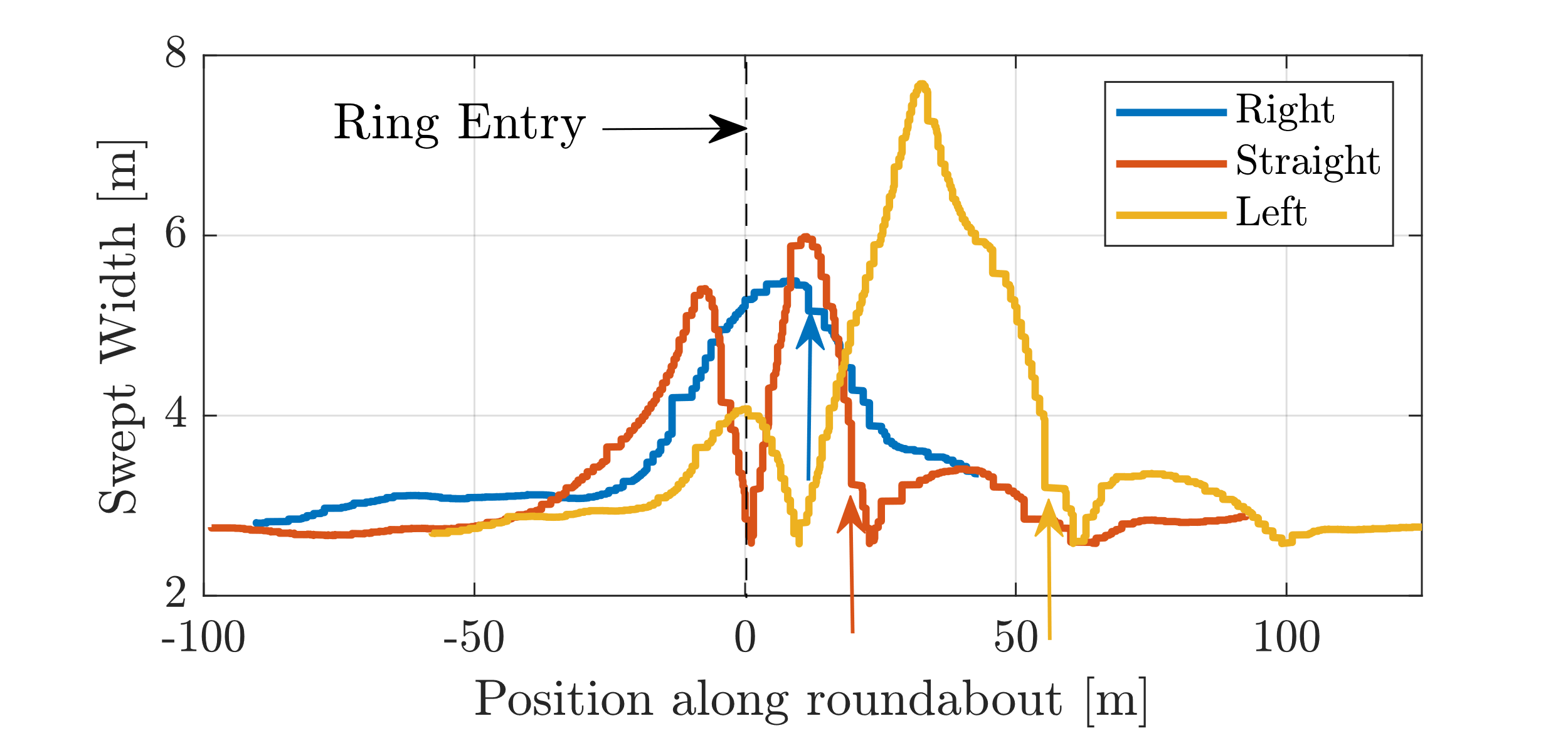 Three peaks for straight and left turns in the roundabout compared to one peak in right turn.
 
 The magnitude of the peak is mostly the highest in the ring. (It may not be always true!)
Abhijeet Behera, Sogol Kharrazi, Erik Frisk
Low-Speed Swept Path (LSSP)
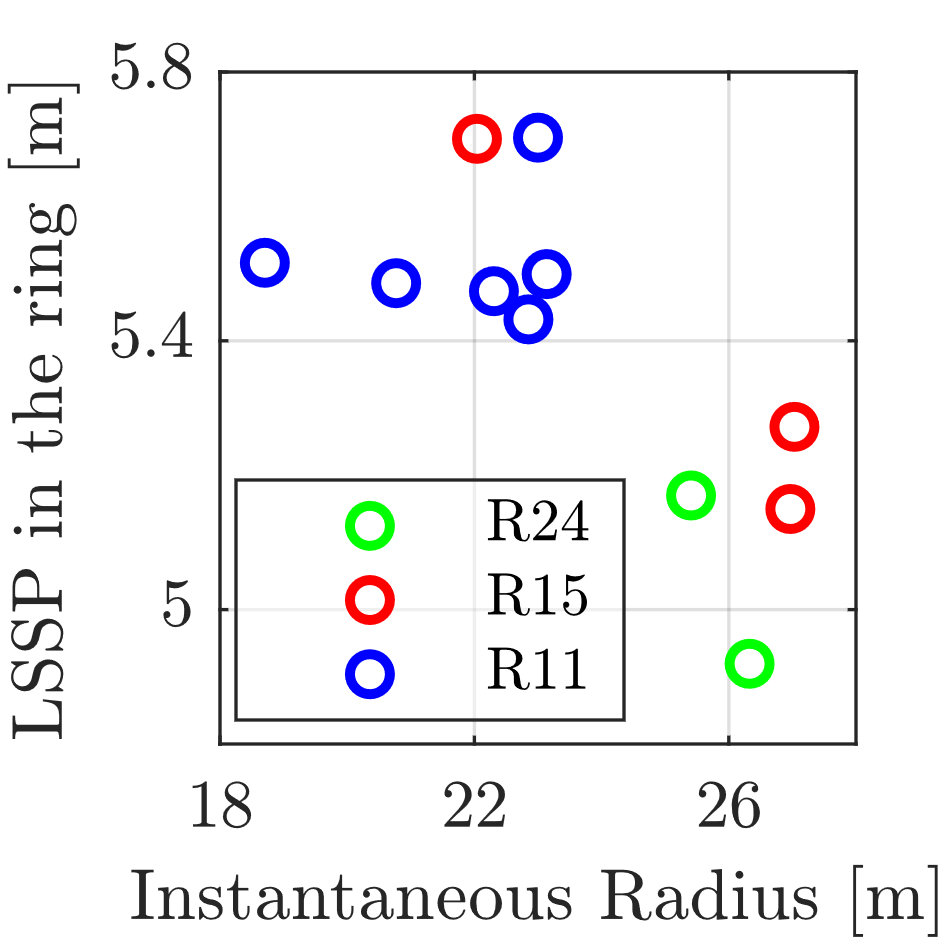 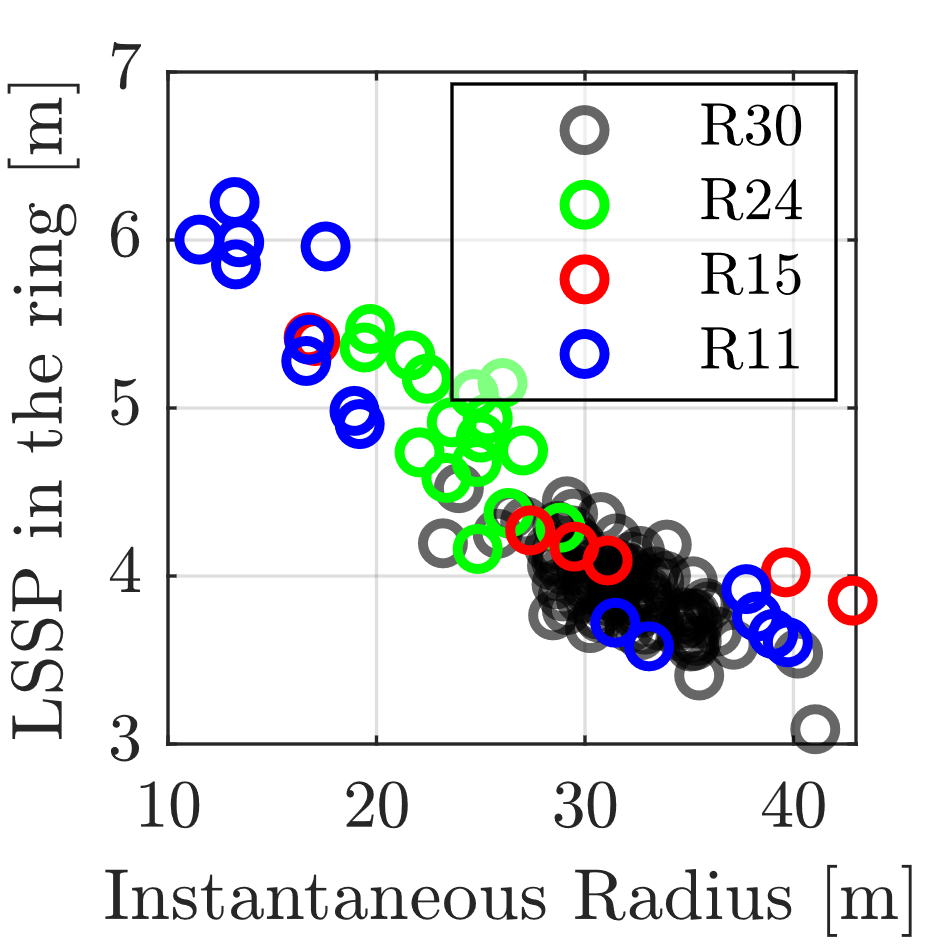 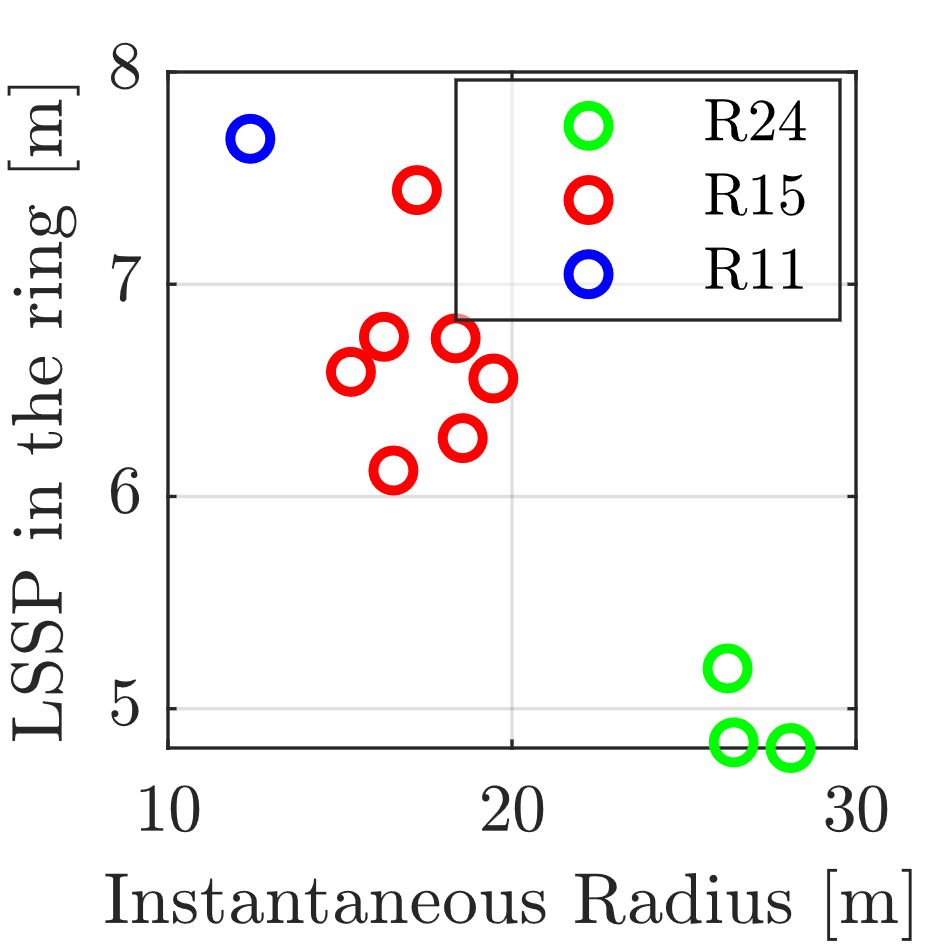 Left
Right
Straight
LSSP decreases with instantaneous radius irrespective of the roundabout’s radius for straight and left.
Large variance in instantaneous radius (also LSSP) for smaller radii compared to higher radii for straight. 
Small variance in instantaneous radius (also LSSP) for left cases.
Abhijeet Behera, Sogol Kharrazi, Erik Frisk
Conclusions
A-doubles are driven safely in all the studied roundabout crossings.
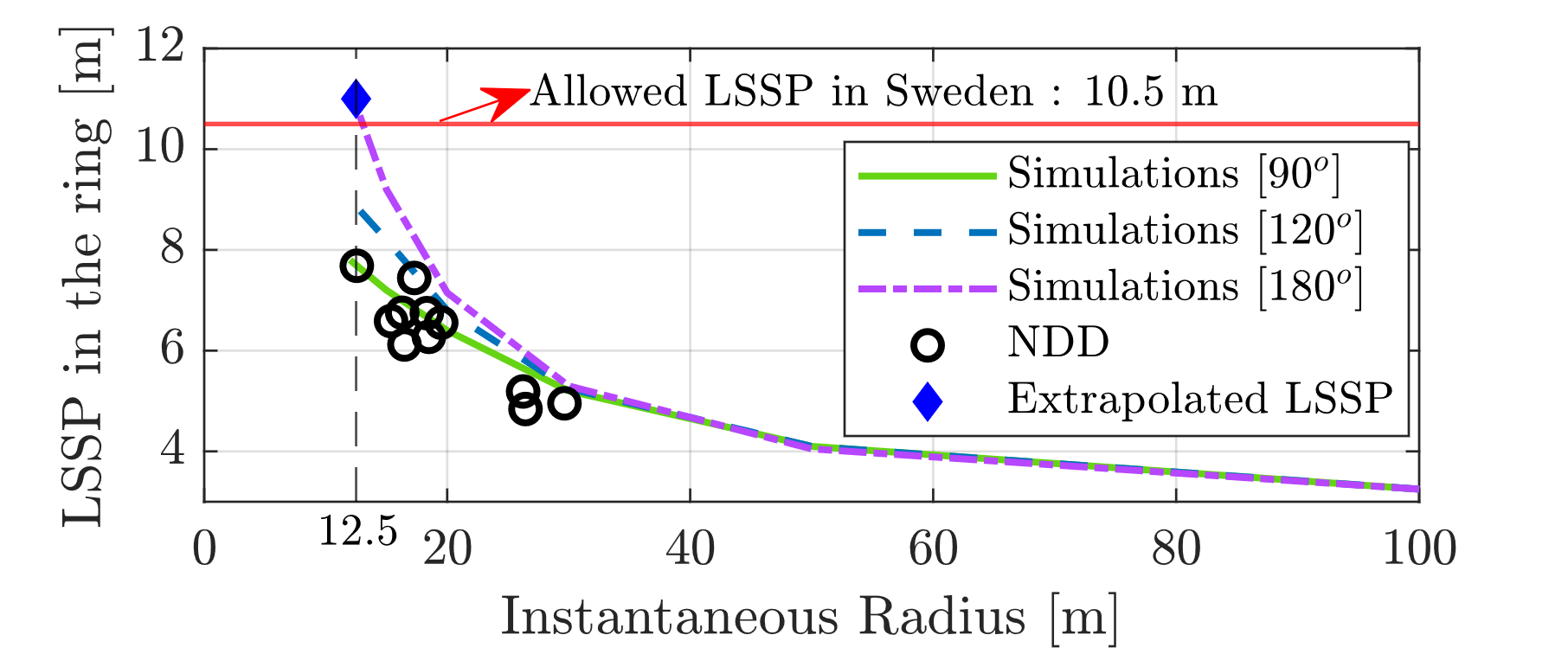 The A-double needs steerable axles to satisfy the existing LSSP requirement for 25.25 m combinations in Sweden (12.5/2.0 m of outer/inner radius).
Abhijeet Behera, Sogol Kharrazi, Erik Frisk
Acknowledgement
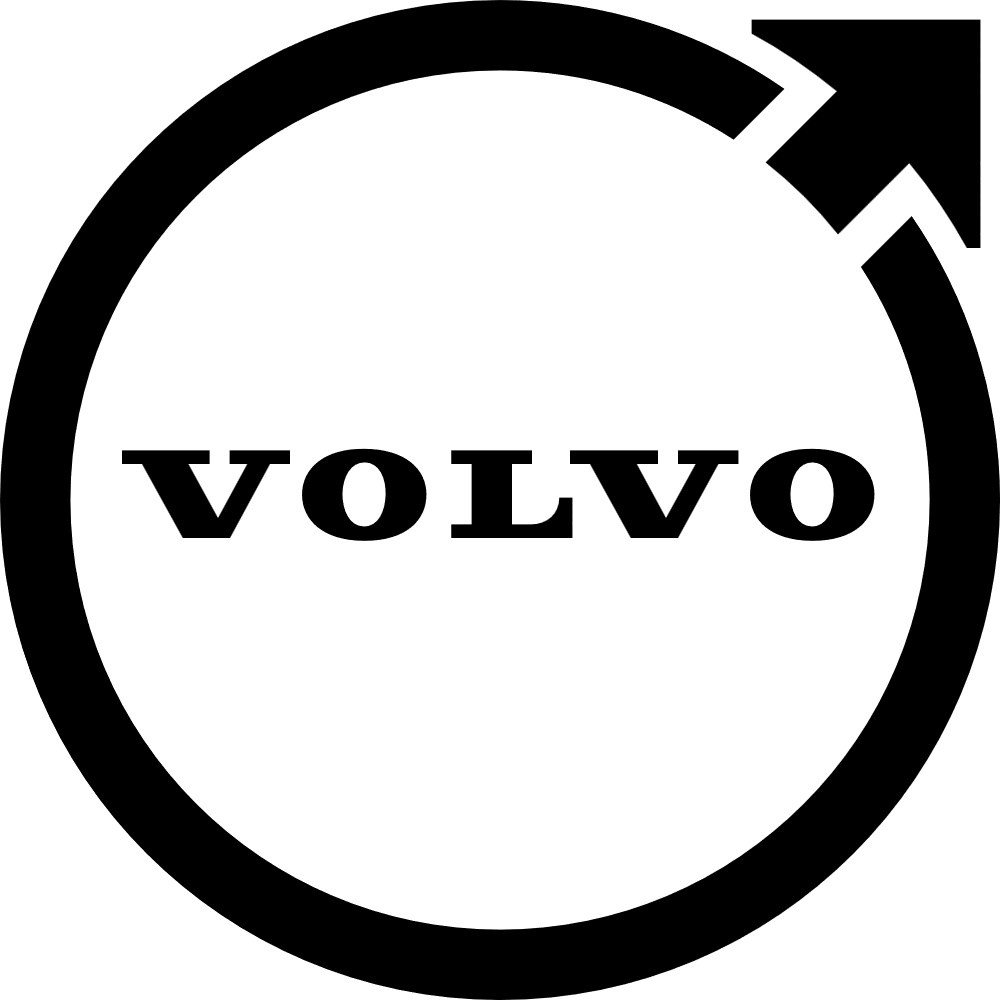 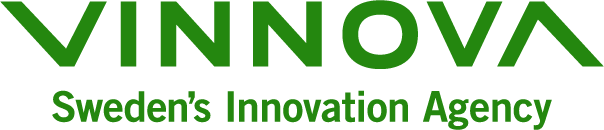 Data Collection
Funding Agency
Abhijeet Behera, Sogol Kharrazi, Erik Frisk
Thank you for listening! 
Abhijeet Behera, Sogol Kharrazi, Erik Frisk